Figure 7.  Comparison of eye positions for MT+ and V4v/V8 during visual fixation and optic flow. Each symbol indicates ...
Cereb Cortex, Volume 12, Issue 9, September 2002, Pages 991–997, https://doi.org/10.1093/cercor/12.9.991
The content of this slide may be subject to copyright: please see the slide notes for details.
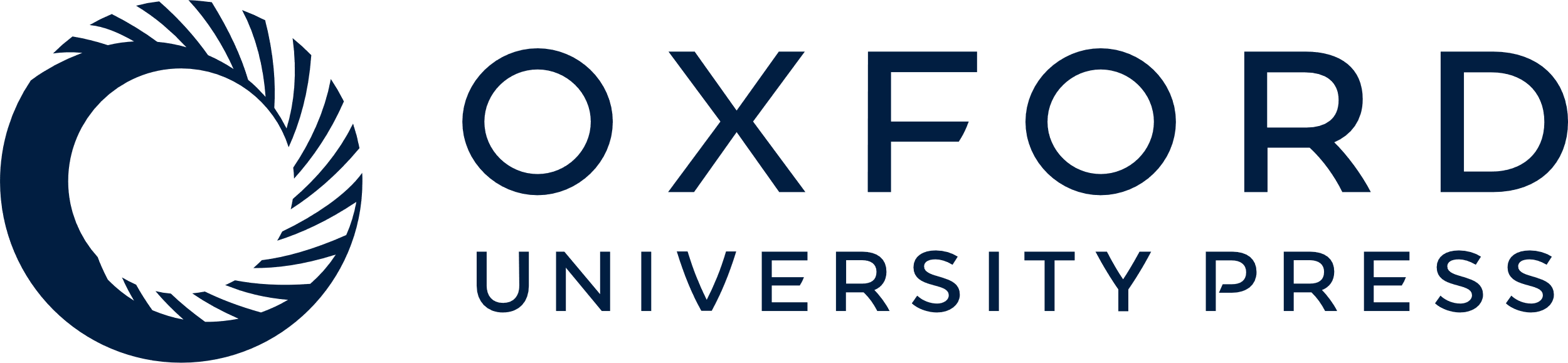 [Speaker Notes: Figure 7.  Comparison of eye positions for MT+ and V4v/V8 during visual fixation and optic flow. Each symbol indicates the percent signal change for one subject during right fixation on the x-axis and the corresponding percent signal change during left fixation on the y-axis. (A) Inset plot shows the data for the epochs during visual fixation. Filled black squares represent data for MT+. Filled gray triangles represent data for area V4v/V8. (B) Data from optic flow epochs. The dashed line indicates equal signal change. Open black squares represent data from MT+. Open gray triangles represent data for area V4v/V8. %s, percent signal change.


Unless provided in the caption above, the following copyright applies to the content of this slide: © Oxford University Press]